Confinement quantique.	LPOB101
Plan & bibliographie
L3 Comprendre les autre type de porteur que le e- avec la mesure de l’effet hall
traitement classique ou quantique d’un système
Critère
Différents exemples
d
a
Puits classique et applications 
Le puits carré infini
puits harmonique
D’autre types de puits: intérêt et application
Atome d'hydrogène
positions du problème
Cohen I
aslangul I
Fenyman I
I) 1) Critére
Pour savoir si on est quantique ou compra son action avec h
Il est parfoid plus facile de comparer une longueur caractéristique du systéme l à lambda db = h/p
l>>lamdba db classiue 
quantique
I) 2) Différents exemples
pendule simple
S = l m v ~1 kg m2 s-1 >>h donc bien classique
e- dans un métale
caclcule de 
lambda_th =
on est quantique -> l’effet hall doit être résolo de facon quantique
I) 3)
I) 4)
II)1)Puits carré infini
Explication du problème : Eq de schrodinger + allure potentiel et calcule des solution pour phi
phi = Asin(kL)
K -> k=npi/L n entier non nul positif
A -> la condition de normalisation
En
E0 dif de 0 > Vmin
II) 2) Application pour différents puits
Effet tunel
spectro IR
radioactivité alpha modele de gamoff
II) 3)D’autre types de puits: intérêt et application
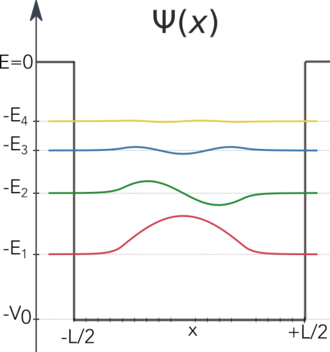 Potentiel fini -> a base énergie on se rapproche d’un puit infini
Potentiel qui lies les neutrons et les protons
Potentiel carré uche de semi conducteur
Puits harmonique: pas simple à résoudre mais: 1) Emin dif de 0  2)ecart = h comme le puits infinie
Double puits: 1) modélisation de lisaison chimique 2) hamoniac
Boîte quantique 2D: 
Boîte quantique 3D:
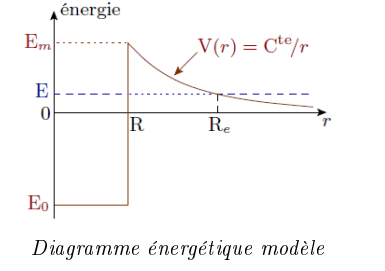 II) 4)
III)1) positions du probléme
lambda db ~a0 -> quantique
On à H= …
III) 2)
III) 3)
III) 4)
Approfondire